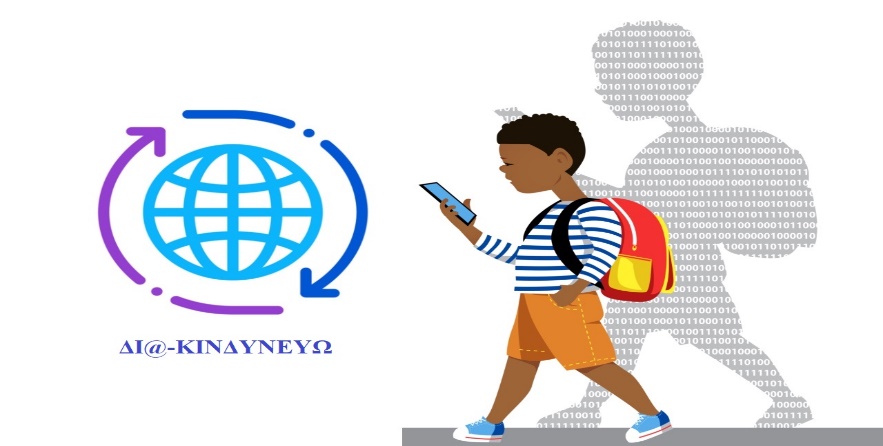 ΕΝ.Ε.Ε.ΓΥ.-Λ. ΡΟΔΟΥ
Δι        - κινδυνεύω
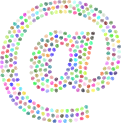 Συμμετέχοντες - Αποστολή
Πώς αρχίσαμε…
Πώς αρχίσαμε….
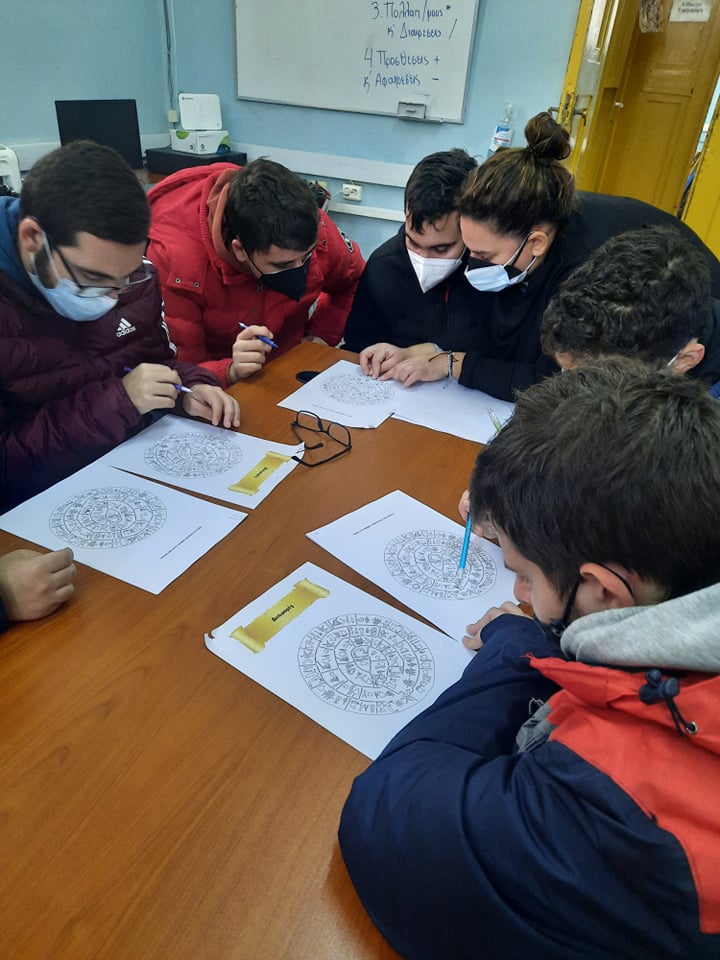 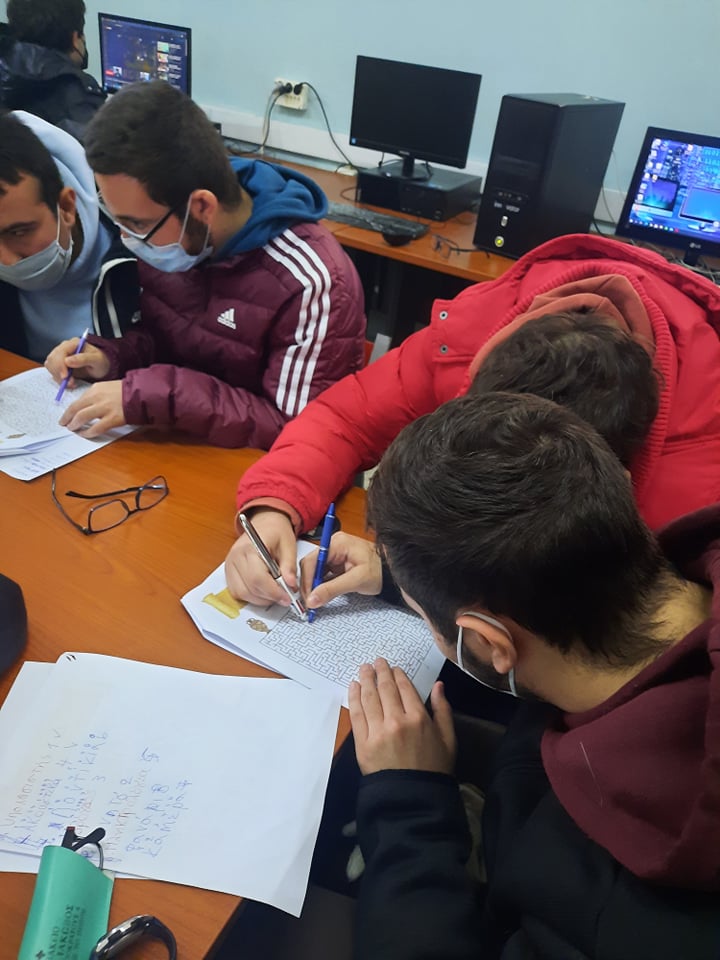 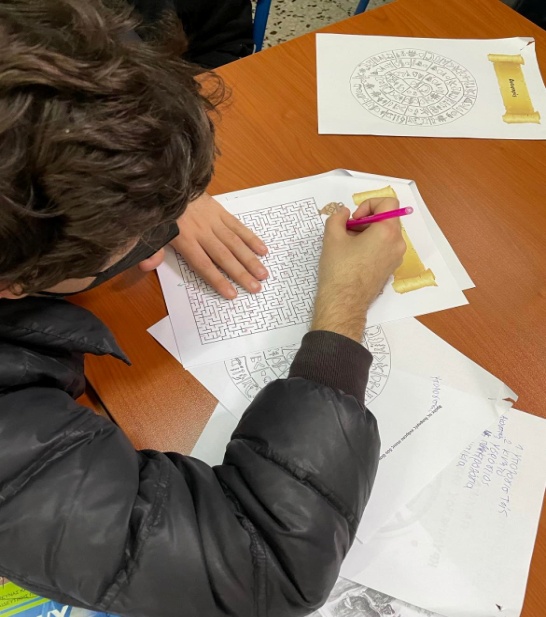 Στη συνέχεια…
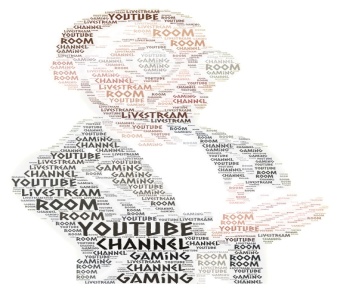 Στη συνέχεια….
Έτσι σιγά σιγά…
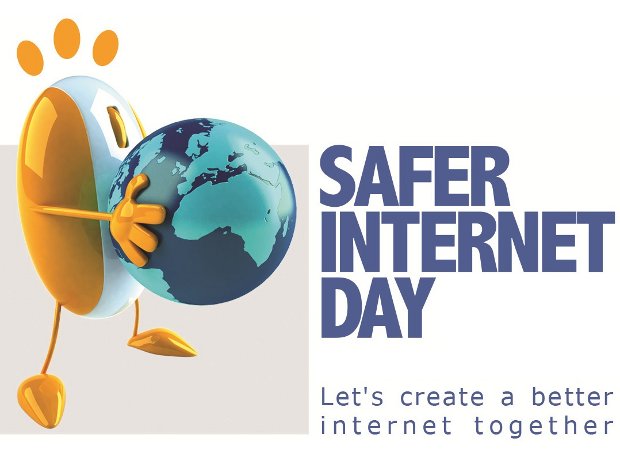 Αφίσες - Ιδεογραφήματα
Ημέρα Ασφαλούς Διαδικτύου
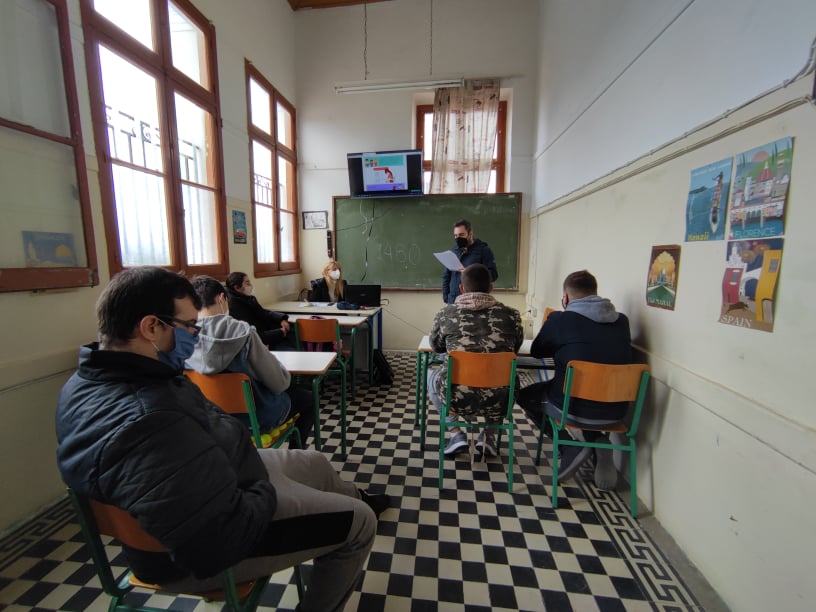 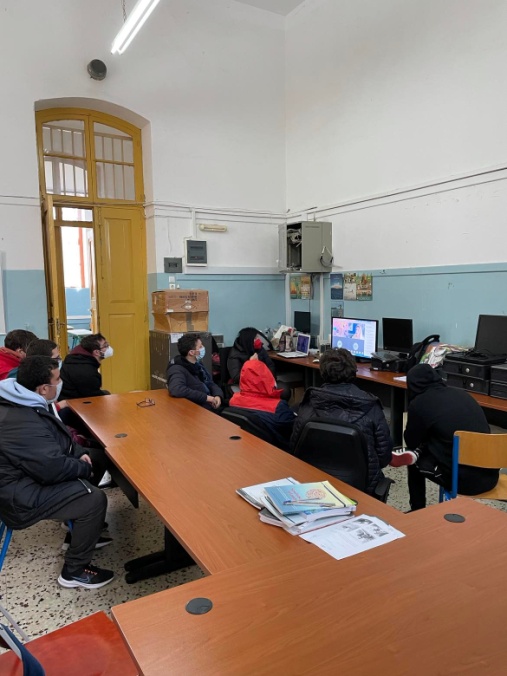 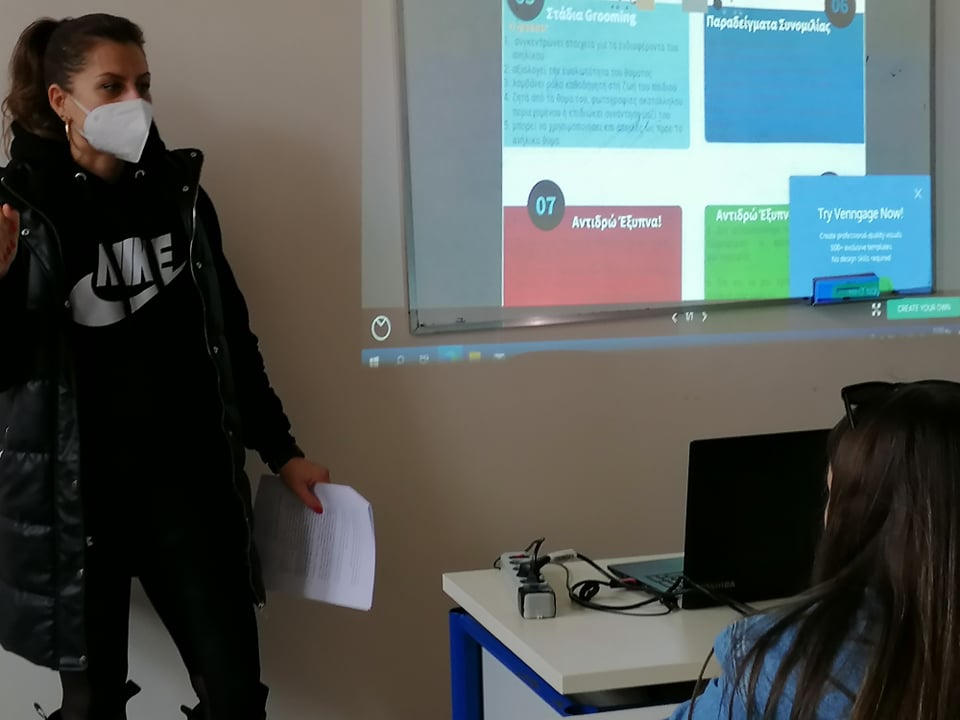 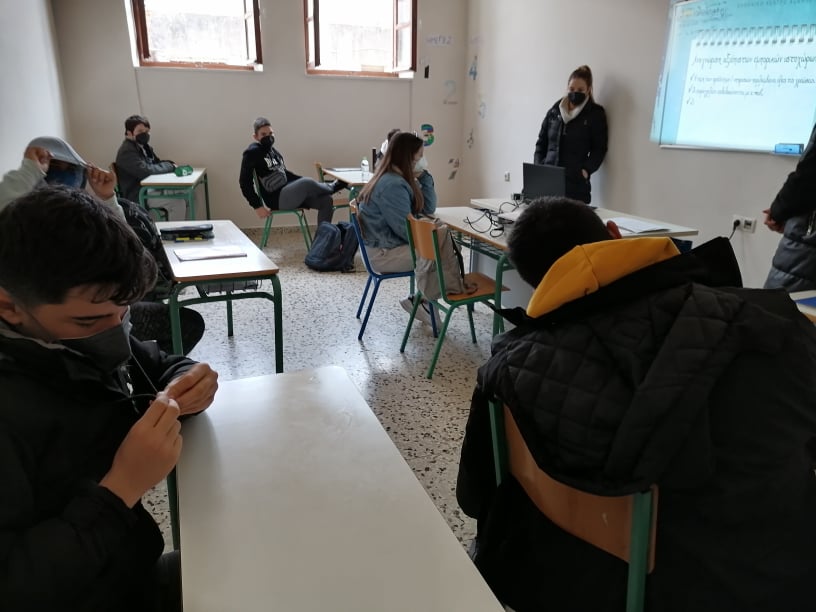 Ερωτήσεις – Σχόλια
Ευχαριστούμε